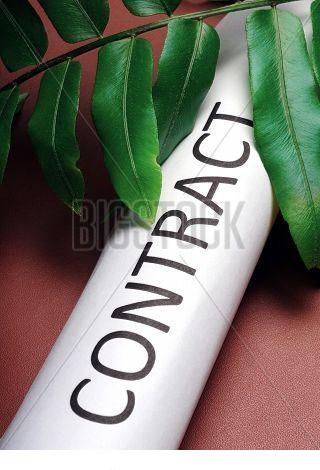 VOID AGREEMENTS
Dr. Manish Dadhich
Valid Contrcts. (Sec. 10)
Section 10 “ All agreements are contracts if they are made by the free consent of parties competent to contract, for a lawful consideration and with a lawful object, and are not hereby expressly declared to be void.
		Nothing herein contained shall affect any law in force in India and not hereby expressly repealed, by which any contract is required to be made in writing or in the presence of witnesses, or any law relating to the registration of documents.
VOID AGREEMENTS
1  Agreements by a Incompetent to Contract (Sec.11).
2 Mistake of Fact (Both Parties, Essential Fact) (Sec.20).
3 Where Object or Consideration is Unlawful (Sec.23).
4 Where Object or Consideration is Unlawful in Part (Sec.24).
5  Agreements made without consideration (Sec. 25).
VOID AGREEMENTS
6 Agreements in Restraint of Marriage (Sec.26)
7 Agreements in Restraint of a Trade (Sec.27)
8 Agreements in Restraint of Legal Proceedings (Sec.28)
9  Agreements, Meaning of which is Not Certain (Sec.29) 
10. Agreements By Way Wager (Sec.30)
11 Agreements Contingent on Impossible Event (Sec.36)
12 Agreements To Do an Impossible Act (Sec.56(1)).
1. Agreements in Restraint of Marriage (Sec.26)
Sec.26 “Every agreement in restraint of the marriage of any person, other than minor, is void.”
Difference between a positive promise to marry a particular person And but restrictive agreement containing a promise not to marry anybody else.

Lowe v. Peers, (1768) : Mr. Peers promised Mrs. Catherine Lowe, that he would not marry anyone other than Mrs. Lowe and promised further to pay, Mrs. Lowe, 2000 pounds on default.
2. Agreements in Restraint of a Trade (Sec.27)
Sec.27  “Every agreement by which anyone is restrained from exercising a lawful profession, trade or business of any kind, is to that extent void.”
3. Agreements in Restraint of a Trade (Sec.27)
EXCEPTIONS
Sale of Goodwill:  a seller of goodwill may be restrained from carrying on (i)a similar business, (ii)within specified local limits, (iii) so long as the buyer carries on a like business: provided (iv) that such, limits appear to the Court reasonable regard being had to the nature of the business.
Partners Agreement: i. Amongst the Partners ii. Retiring Partner iii. On dissolution of Partnership iv. Sale of Good Will of Partnership.
Trade Combination: An agreement the primary object of which is to regulate business and not to restrain is valid.
Service Agreement:
4. Agreements in Restraint of Legal Proceedings (Sec.28)
“Every agreement, by which any party thereto is restricted absolutely from enforcing his rights under or in respect of any contract, by the usual legal proceedings in the ordinary tribunals, or which limits the time within which he may thus enforce his rights, or
contd
which provides for forfeiture of any rights arising from contract, if suit is not brought within a specified time, is void to the extent.
Baroda Spinning Co. Ltd V/s Satyanarayan Marine & Fire Insurance Co. Ltd.
Agreements in Restraint of Legal Proceedings (Sec.28)
This Sec. applies to only rights arising from contract. Not to cases of crime or tort.
Does not affect the law relating to arbitration.
Does not affect an agreement “not to file an appeal”
Select one of the two courts.
5. Uncertain (Sec.29)
According to Section 29, Agreements, the meaning of which is not certain, or capable of being made certain, are void.
6. Wagering Agreements
Sec. 30 “Agreements by way of wager are void; and no suit shall be brought for recovering anything alleged to be won on any wager, or entrusted to any person to abide the result of any game or other uncertain event on which may wager is made.”
Wagering Agreements
“A wagering agreement is one by which two persons professing to hold opposite views touching the issue of a future uncertain event mutually agrees that, dependent upon the determination of that event, one shall win from the other, and the other shall pay or hand over to him, a sum of money or other stake, neither of the contracting parties have any other interest in that contract.”
 Carlill V/s Carbolic Smoke Ball Co.
Wagering Agreements
Essentials of a wagering agreement
Two parties
Uncertain event
Chances of gain or loss to the parties
No other interest in the event except the amount of bet.
A promise to pay money or money worth
Wagering Agreements
Exceptions:
1.  Any horse races.
 2. Lottery. {In Shekharchand Jain v. Ramnarayan (1977)} though a State Lottery is not illegal, the same is nonetheless in the nature of wager, and, therefore, void. Hence, a person declared winner of prize money on lottery cannot sue for the recovery of the prize money.

 3. Crossword competitions (skill/merits).
Impossible Event/Act
4. Games of skill, e.g., picture, puzzles or athletic   	competitions:
5.  A contract of insurance.
6.  Share market transactions. 
6. Agreements Contingent on Impossible Event (Sec.36)
7.  Agreements To Do an Impossible Act. Sec.56(1)).
Thx